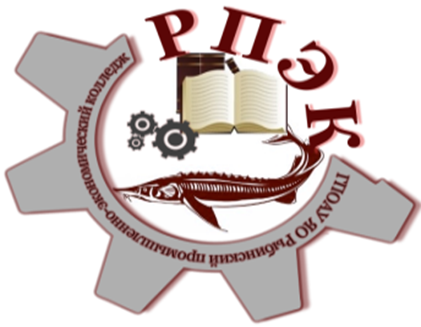 Организация наставничества по направлению «педагог-педагог» в ГПОАУ ЯО Рыбинском промышленно-экономическом колледже
О. А. Бажанова,
 зам. директора по УПР
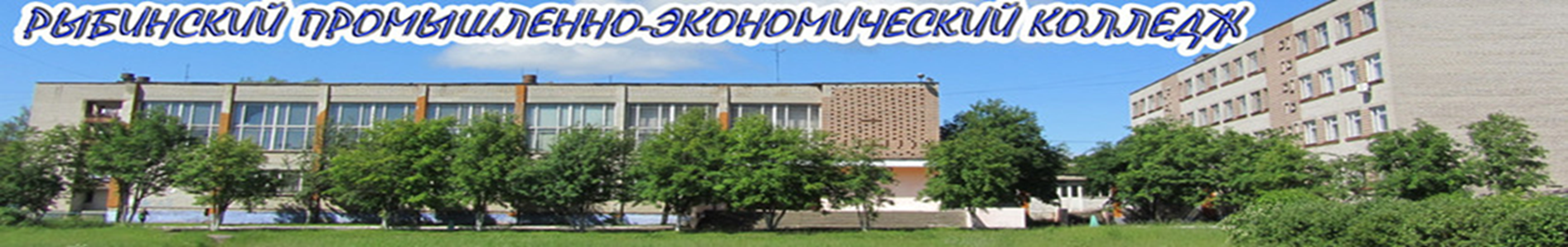 Нормативная база организации наставничества в ГПОАУ ЯО Рыбинском промышленно-экономическом колледжеПоложение о наставничестве ГПОАУ ЯО Рыбинского промышленно-экономического колледжа (утверждено директором 03.09.2019 г.):- цели и задачи наставничества,-особенности выбора и назначения наставников,-права и обязанности наставников и подопечных,-факторы и критерии эффективности системы наставничества,-формы и модели наставничества,-документы, регламентирующие наставничество.
Модель наставничества «Педагог – педагог» в ГПОАУ ЯО Рыбинском промышленно-экономическом колледже
Целевая группа: все категории сотрудников, в том числе молодые специалисты, вновь принятые или переведенные на новые должности, осваивающие новые технологии и производственные процессы, используемые в преподавании образовательных программ.  

Результаты и социальные эффекты:
развитие профессионально-значимых качеств личности подопечного; 
 ускорение процесса профессионального становления подопечных, развитие их способности самостоятельно, качественно и ответственно выполнять возложенные функциональные обязанности;
 сокращение сроков адаптации к условиям осуществления профессиональной деятельности, к корпоративной культуре, традициям, стандартам и   правилам внутреннего трудового распорядка; 
обеспечение взаимосвязи и преемственности профессиональной деятельности разных поколений сотрудников.
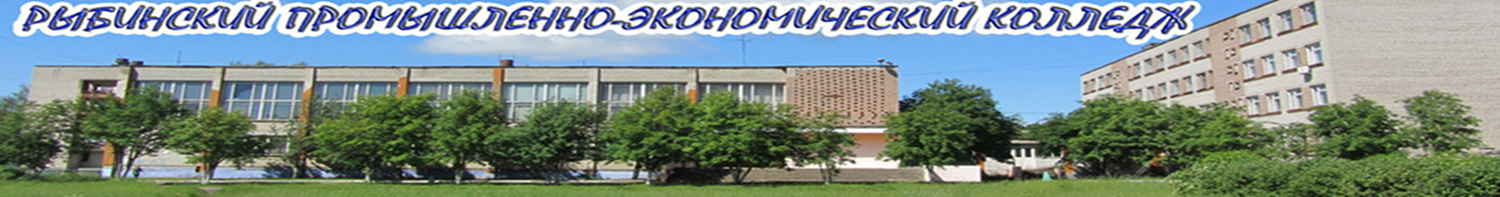 Этапы наставничества
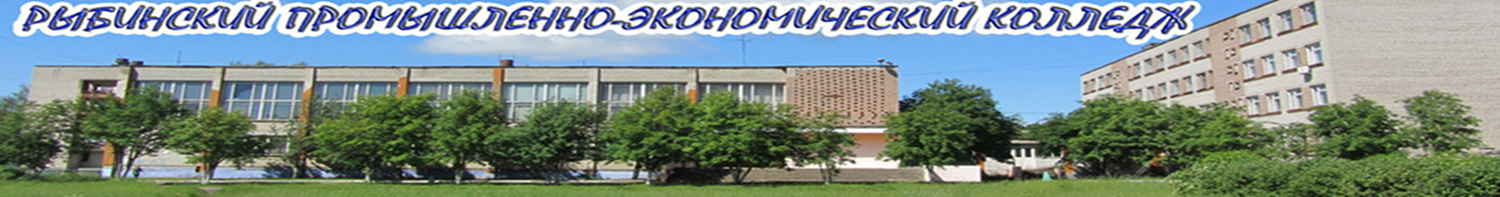 Приём  педагогических работников в ГПОАУ ЯО Рыбинский промышленно-экономический колледж
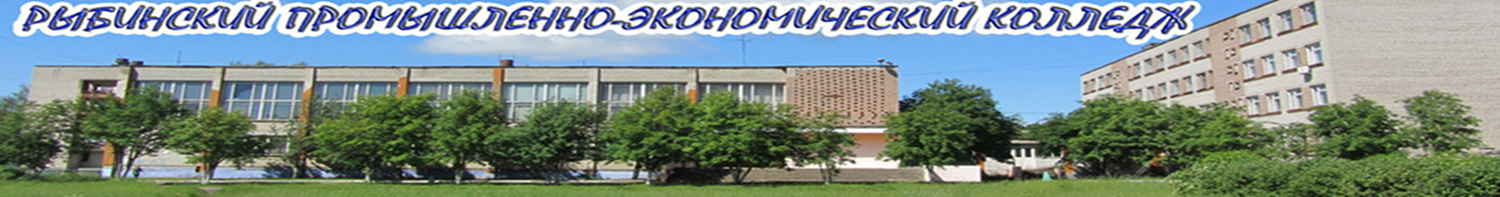 Примеры реализации эффективной модели наставничества
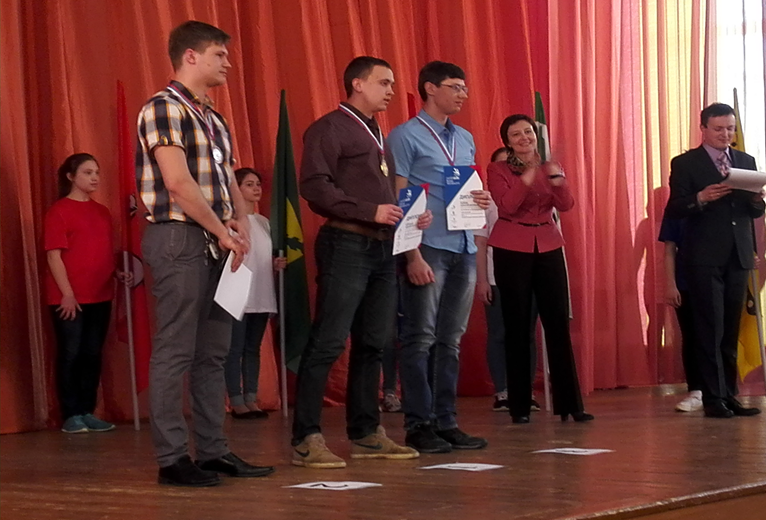 Наставник: мастер п/о высшей категории Виноградов А. А.

Подопечный: мастер п/о Барков А. Е., выпускник  РПЭК 2015 года по профессии  Электромонтёр по ремонту и обслуживанию электрооборудования,  призёр Региональных  чемпионатов  «Молодые профессионалы» WSR .
В настоящее время студент заочного отделения ЯГПУ им. К. Д. Ушинского

Совместные проекты: «Профессиональная проба», «Билет в будущее», подготовка участников  Региональных  и Национальных чемпионатов WSR по компетенции «Электромонтаж», модернизация  материально-технической базы электромонтажной мастерской
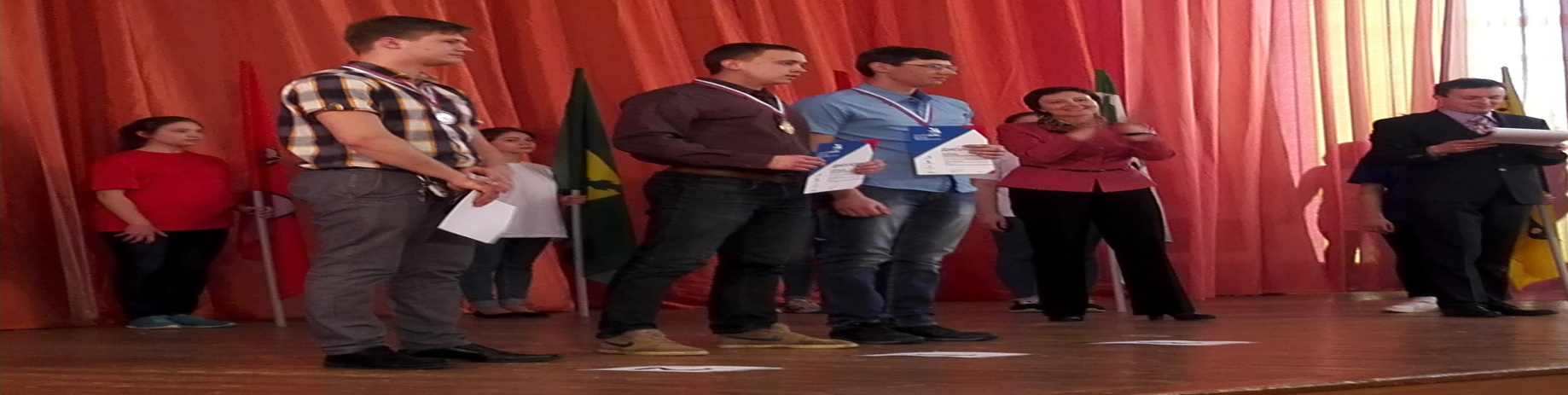 Наставник: преподаватель первой категории Белоусова Е. В.

Подопечный: мастер п/о Кравцова А. А., выпускник  РПЭК 2016 года по специальности Технология продукции общественного питания,  победитель I Регионального чемпионата  «Молодые профессионалы» WSR  по компетенции «Поварское дело».
В настоящее время студентка МУБиНТ

Совместные проекты: «Профессиональная проба», «Билет в будущее», подготовка участников  Региональных  и Национальных чемпионатов WSR по компетенции «Поварское дело», проведение мастер-классов на муниципальных и региональных мероприятиях.
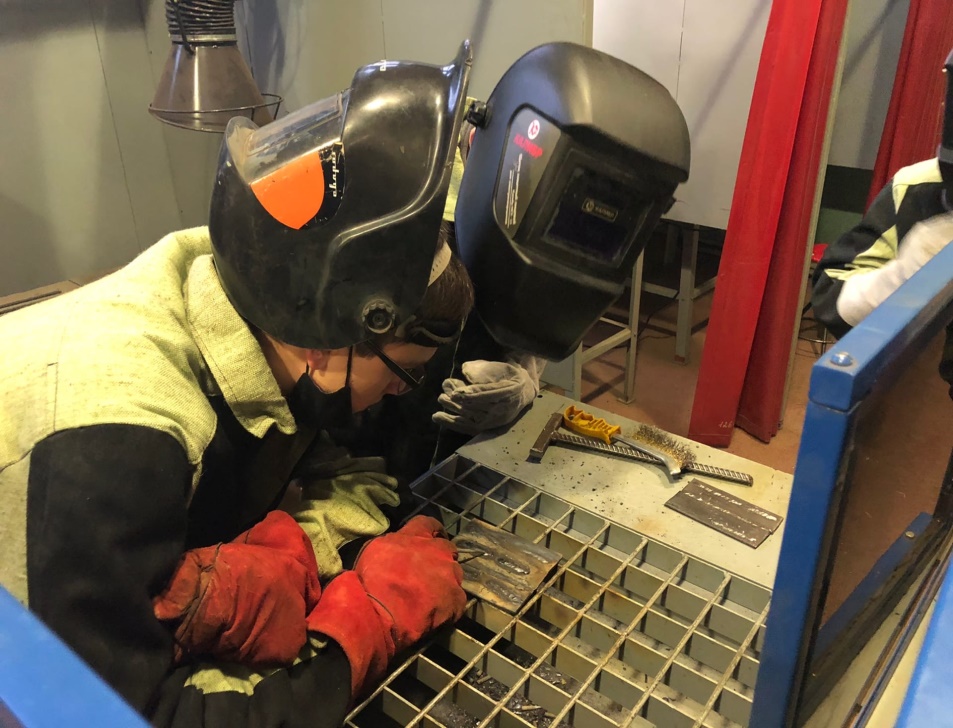 Наставник: мастер п/о Крошкин А. А.
Подопечный: мастер п/о Маянов В. Е., выпускник  РПЭК 2019 года по профессии  Сварщик (ручной и частично механизированной сварки (наплавки), победитель внутриколледжного конкурса профессионального мастерства по профессии «Сварщик» 

Совместные проекты: «Профессиональная проба», «Билет в будущее».
Ошибки и риски наставничества
недооценка степени дискомфорта подопечного, отсутствие обратной связи между наставником и подопечным.
Навязывание подопечному своего мнения, принуждение к простому копированию своих действий, без объяснения причин, почему нужно делать так, а не иначе.
Перегрузка подопечного одновременно замечаниями и рекомендациями по широкому кругу вопросов
Отсутствие заинтересованности в результатах наставничества
Эффекты наставничества
-  Повышение профессионального  уровня и навыков сотрудников, вовлечённых в систему наставничества, включая самого наставника.
- Понижение показателя текучести кадров за счёт усиления профессиональной мотивации работников и предоставление дополнительных возможностей для повышения профессионального статуса
- Снижение риска профессионального выгорания наиболее опытных педагогов – носителей знаний и навыков.
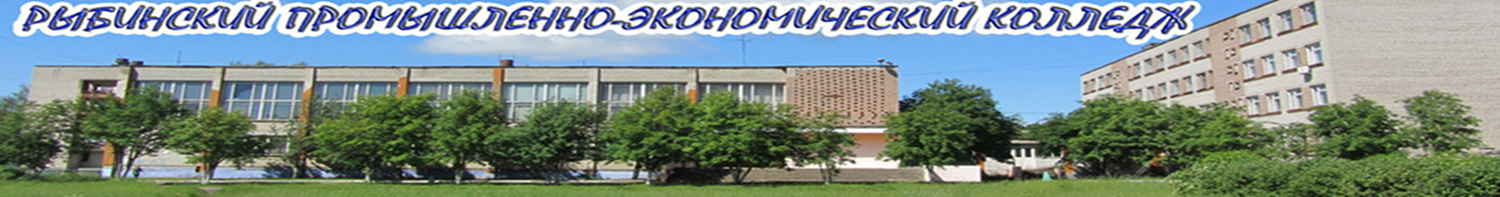